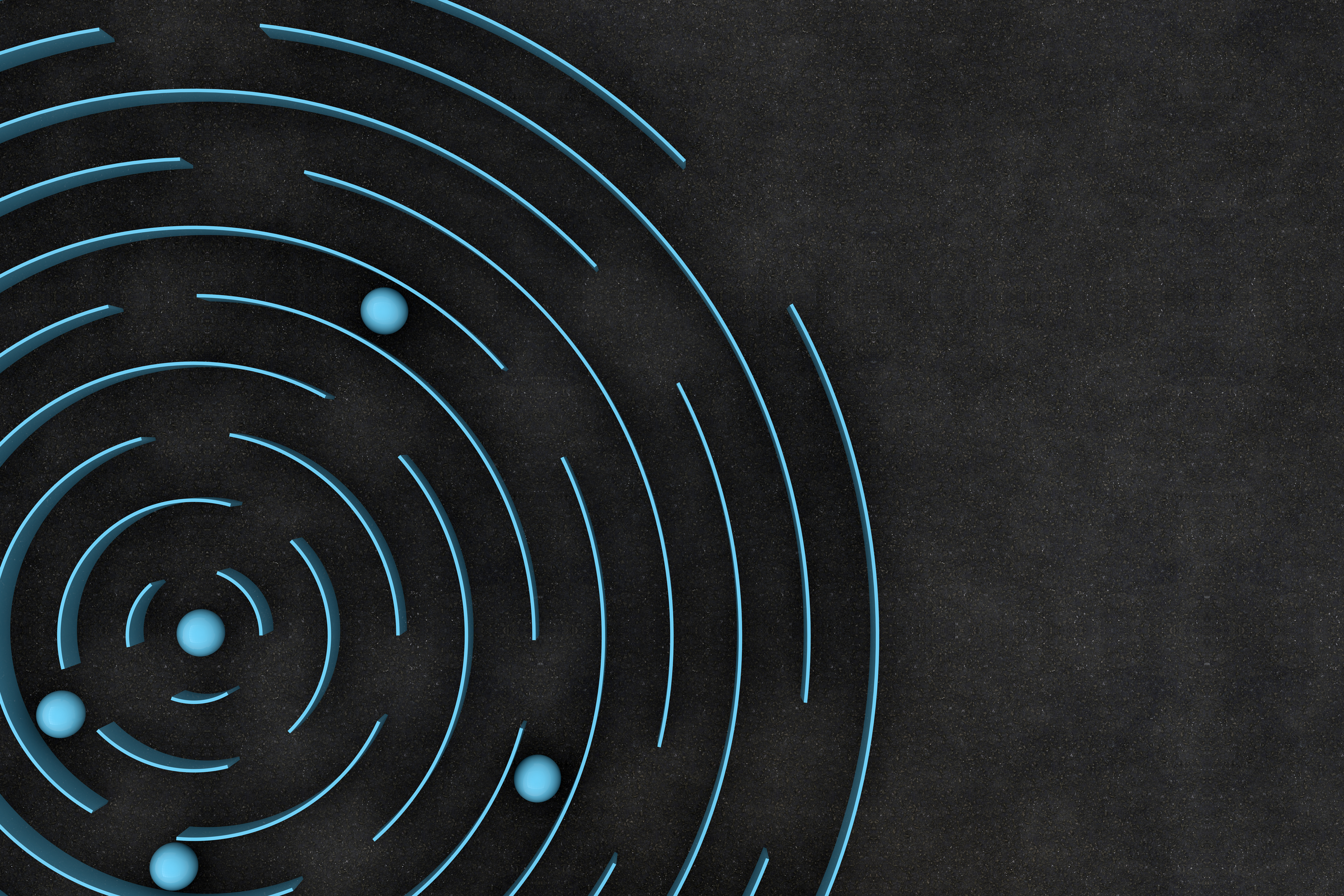 Проект переработки отходов хвостохранилища в пос.Мундыбаш
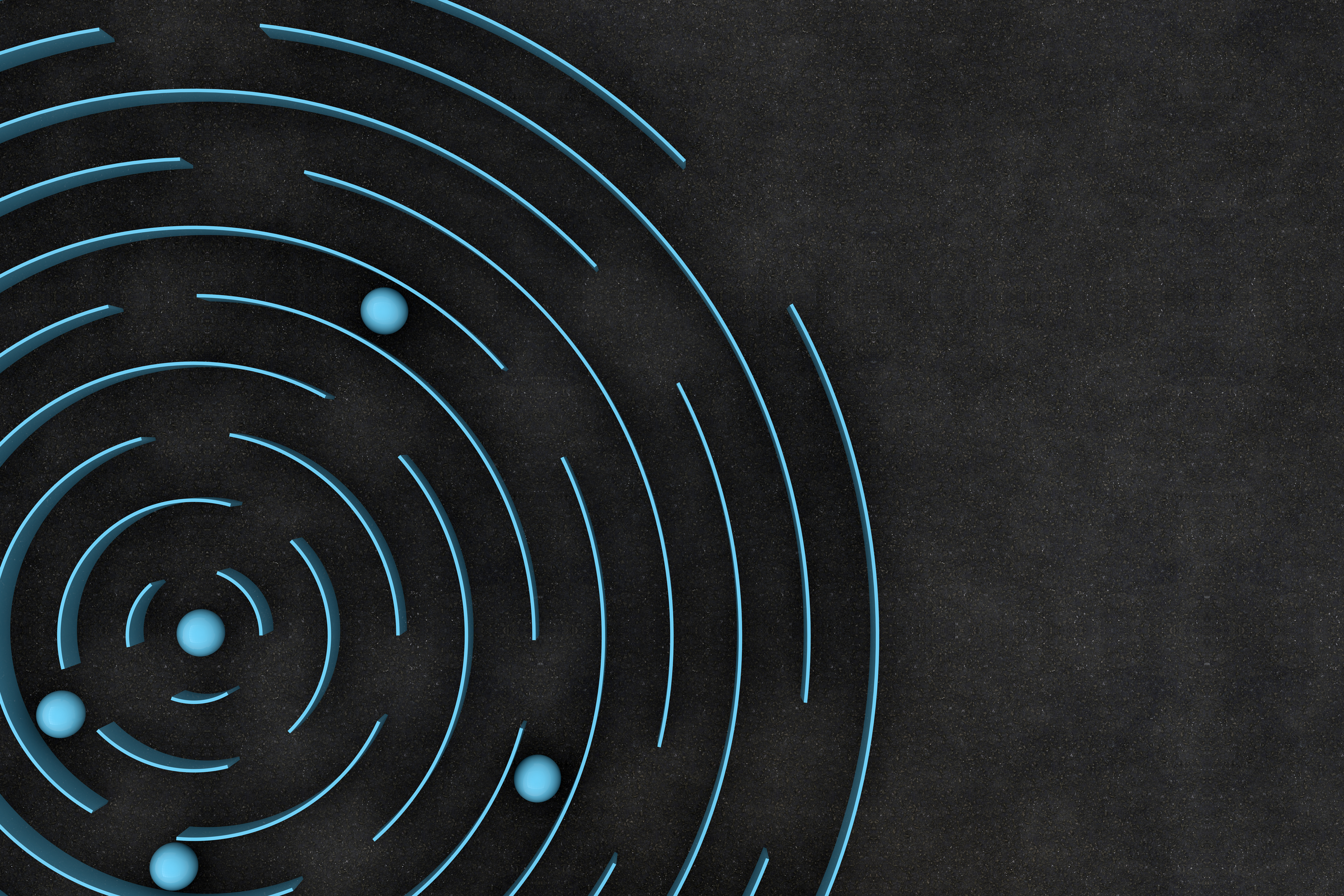 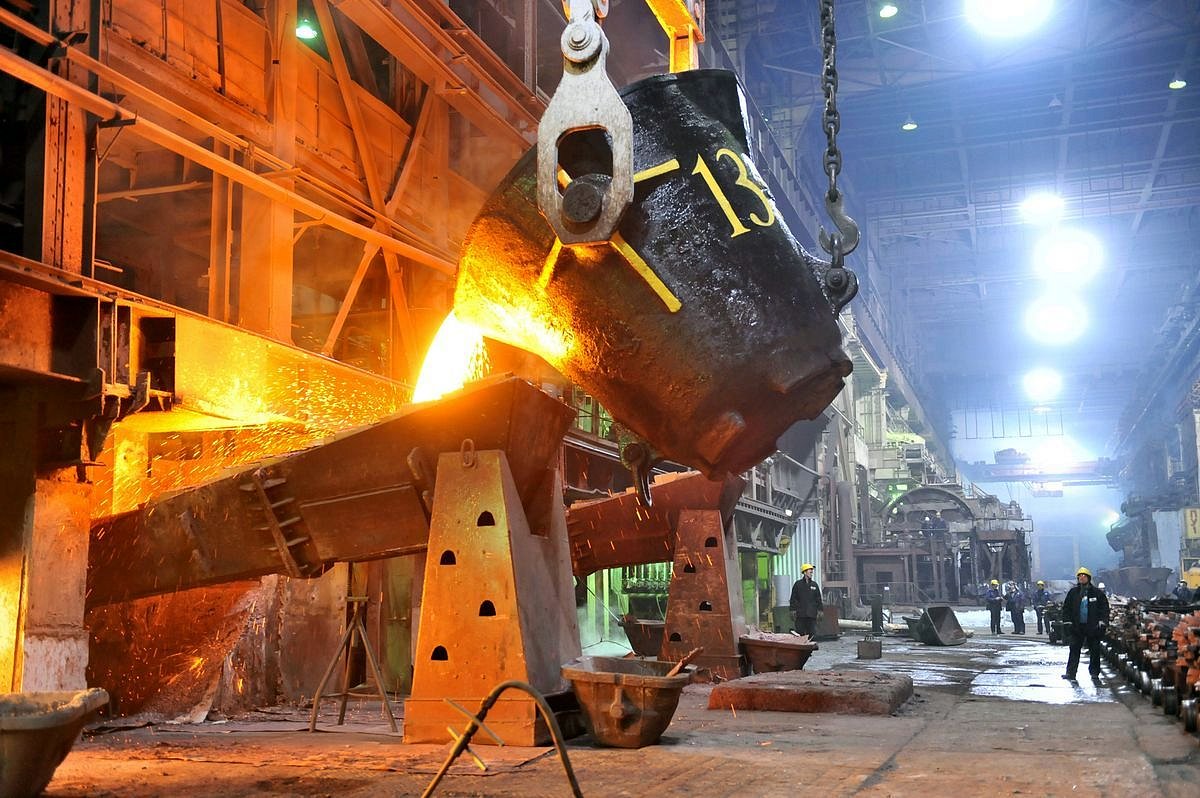 В условиях уменьшения балансовых запасов большинства действующих крупных горно-металлургических предприятий актуальной задачей ставят увеличение полноты и комплексности использования отходов переработки руд;    Вовлечение в эксплуатацию техногенного сырья позволяет существенно продлить срок службы предприятий, восполняя выбывающие производственные мощности по балансовым запасам руд при росте качественных показателей использования минеральных ресурсов недр;      Одновременно решаются проблемы экологической безопасности.
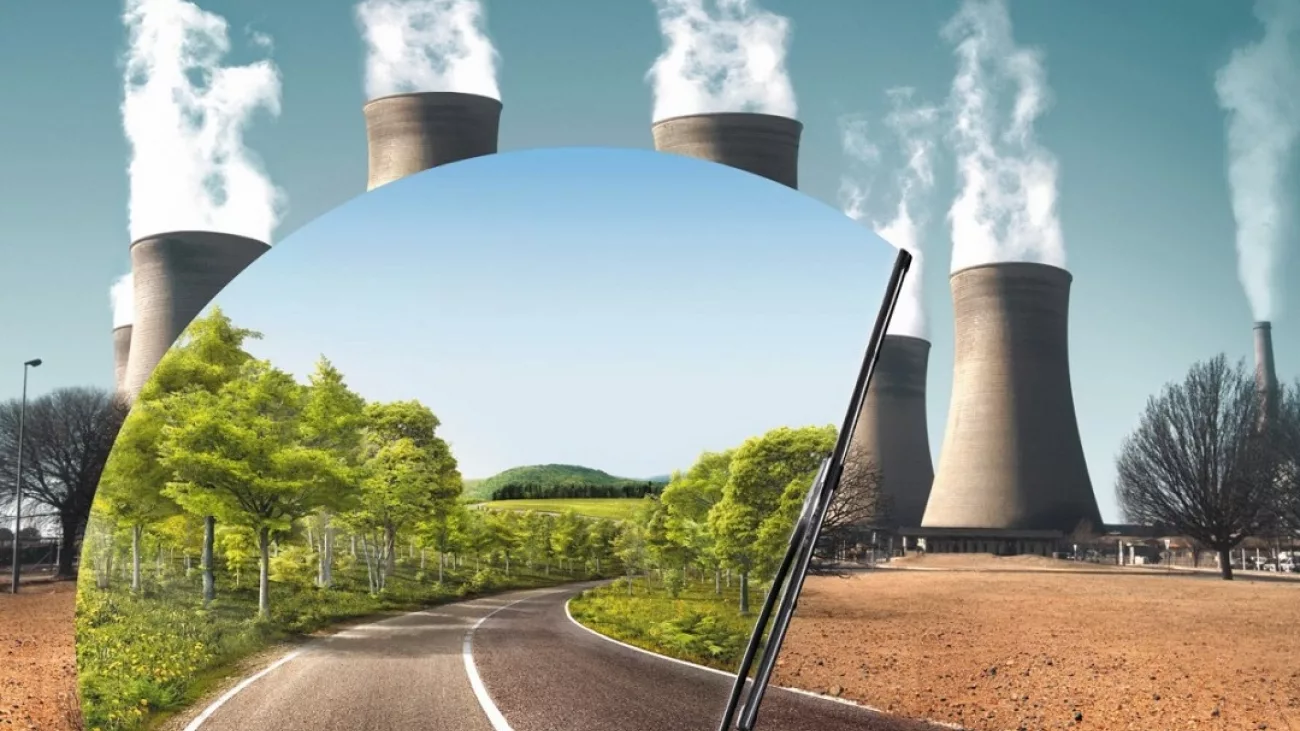 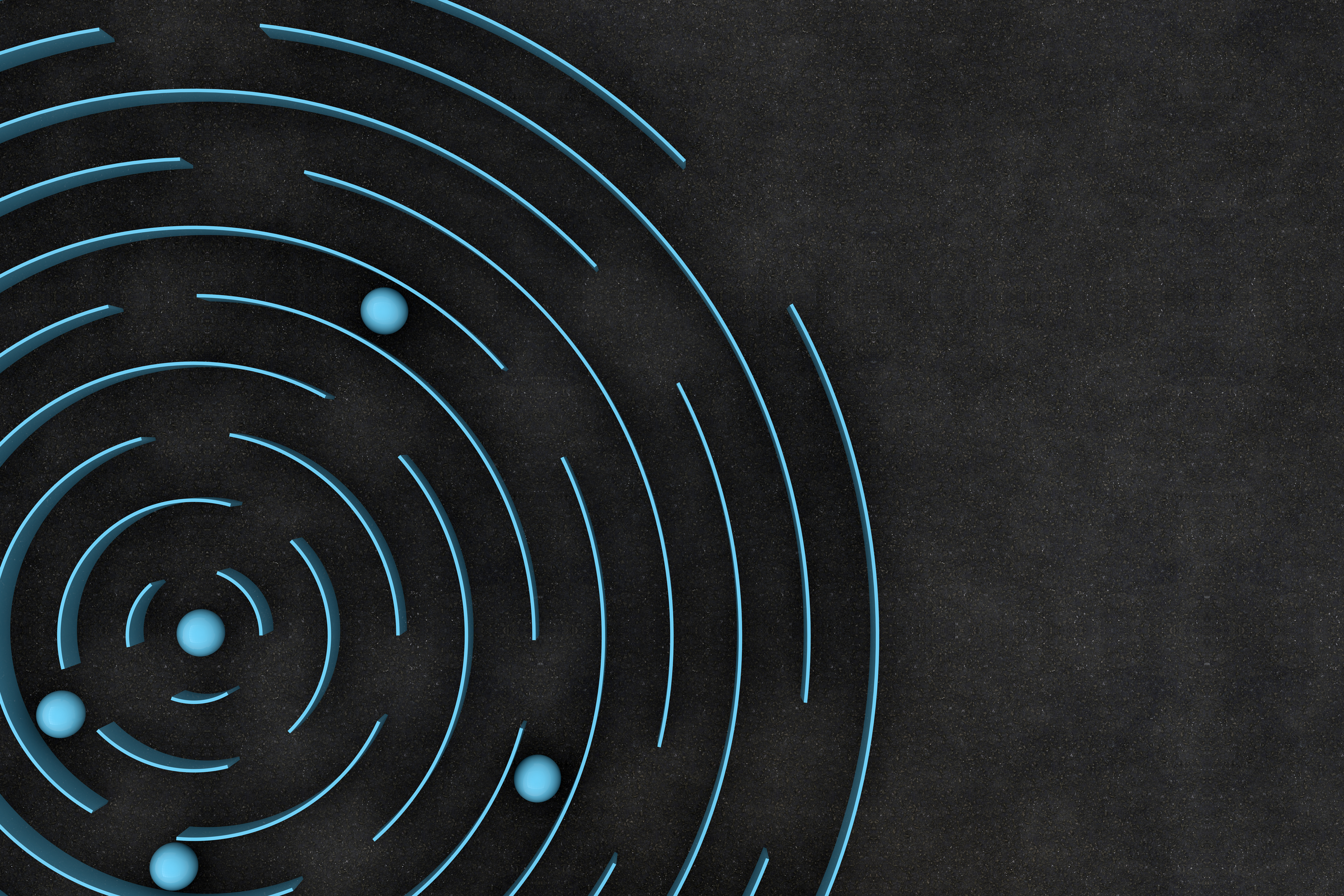 На территории Мундыбашского городского поселения находится хвостохранилище в Киселевском логу, которое находилось в эксплуатации Мундыбашской обогатительной фабрики с 1960 по 1988 года.Отходы обогащения составляют 15,47 млн.м³ хвостов.
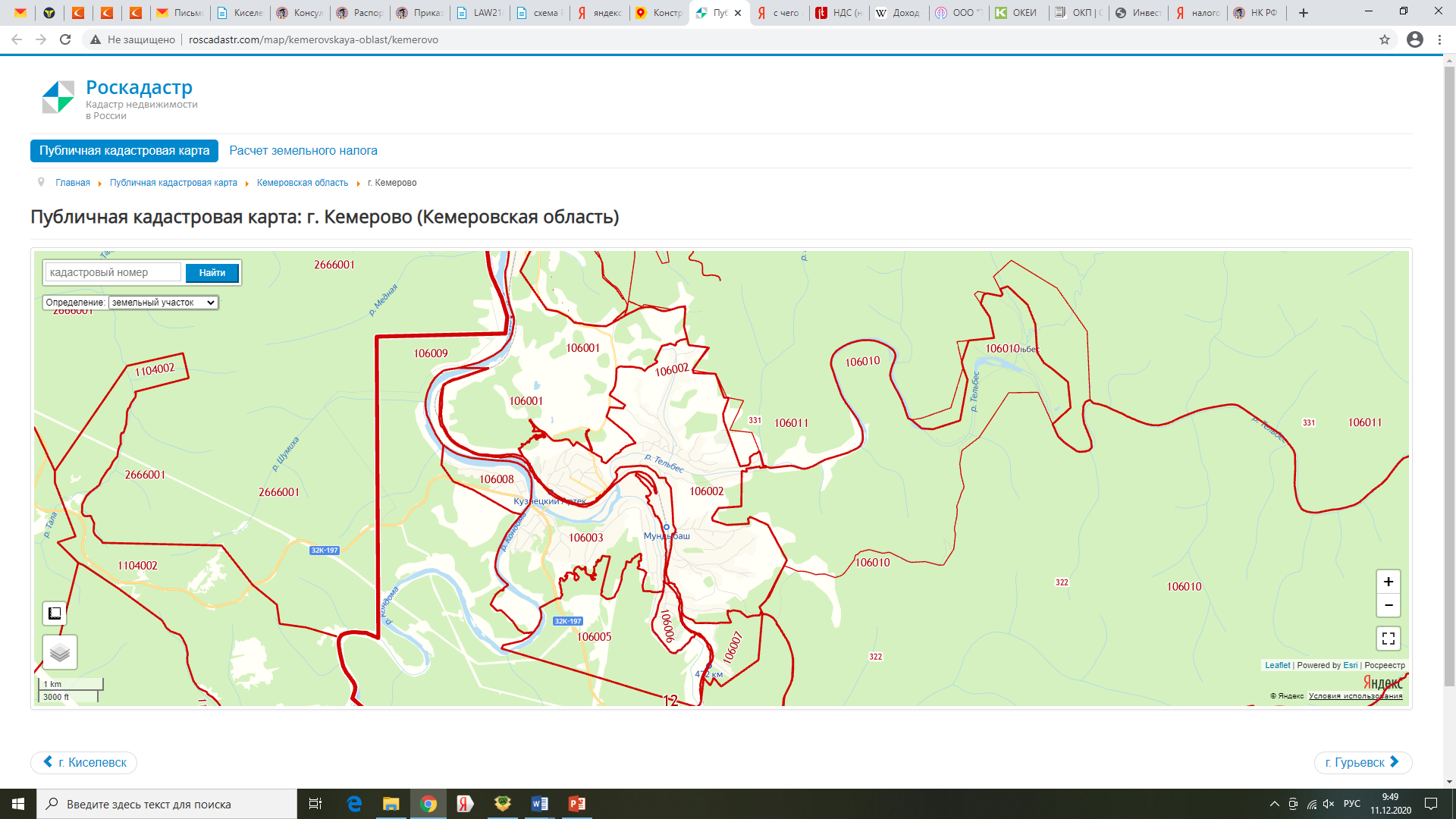 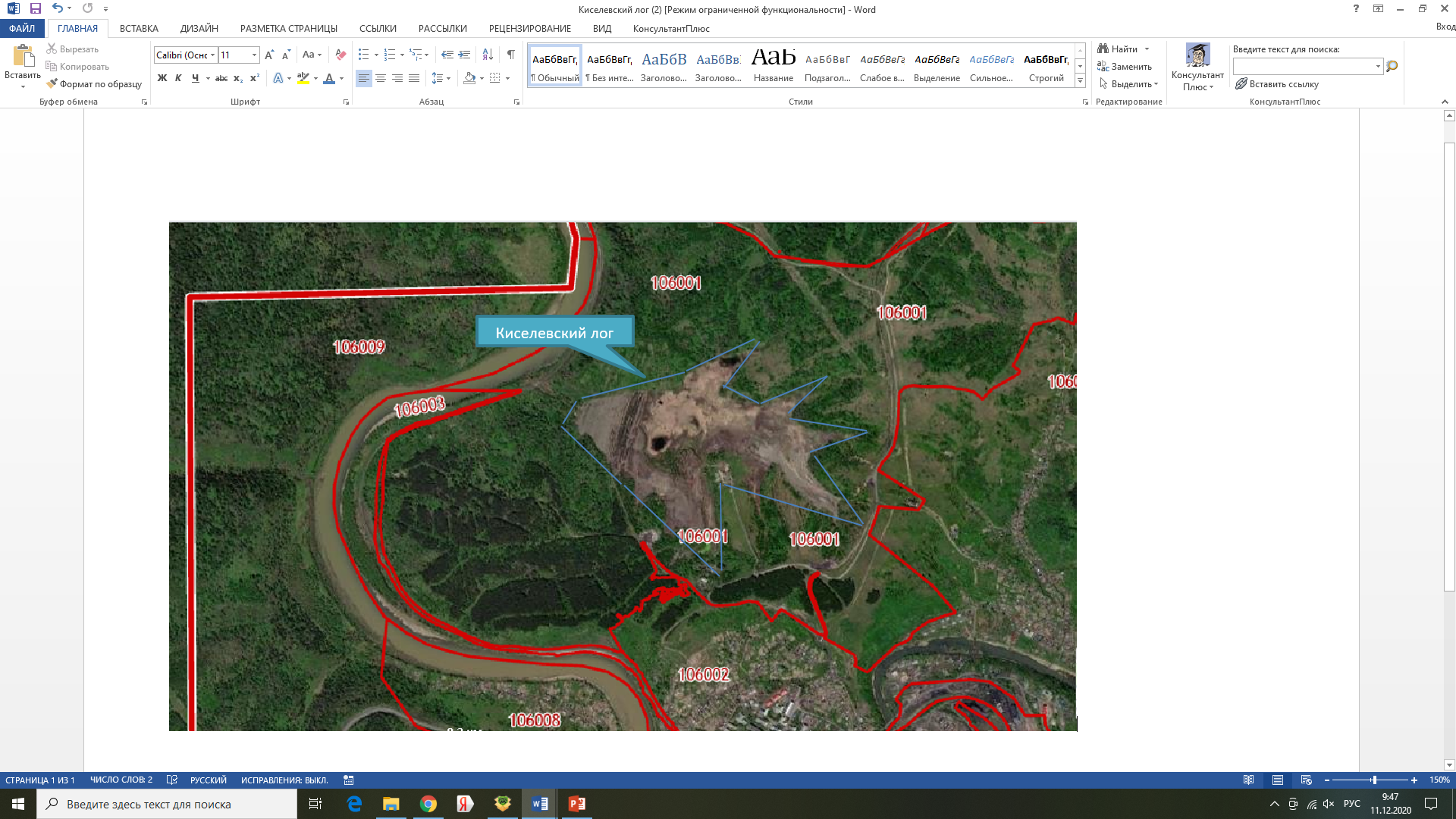 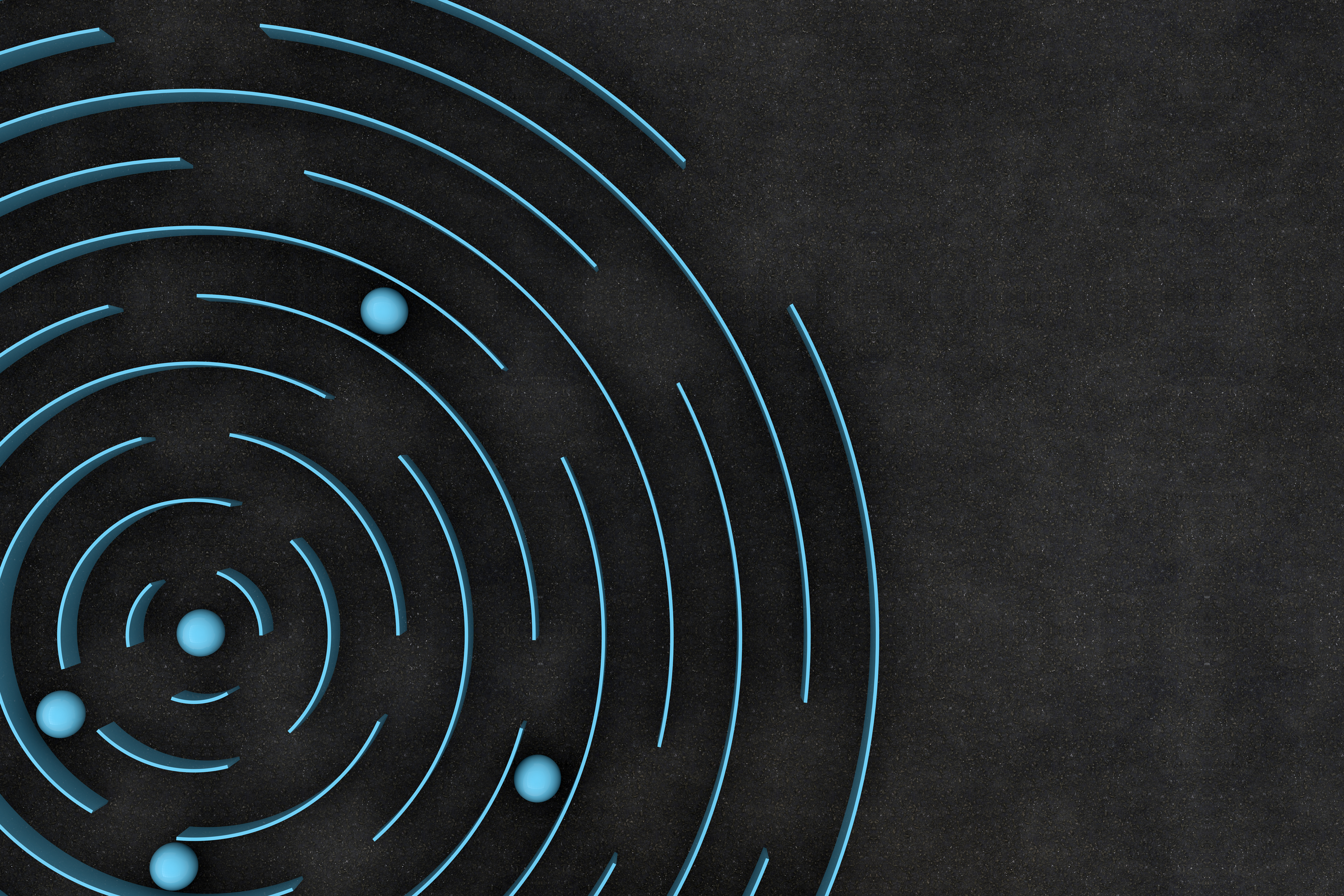 Прогнозные запасы полезных компонентов в границах хвостохранилища в Киселевском логу*
С 2004 по 2008 годы по программе УК «Евразхолдинг» были проведены исследования по переработке лежалых отходов обогащения мокрой магнитной сепарации железных руд хвостохранилища в Киселевском логу ООО НПФ «Спирит» и ЗАО «Западно-сибирское геологическое управление».
*согласно предоставленной информации Кемеровского филиала ФБУ «ТФГИ по Сибирскому федеральному округу»
Динамика цен на ресурсы, содержащиеся в границах хвостохранилища в Киселевском логу
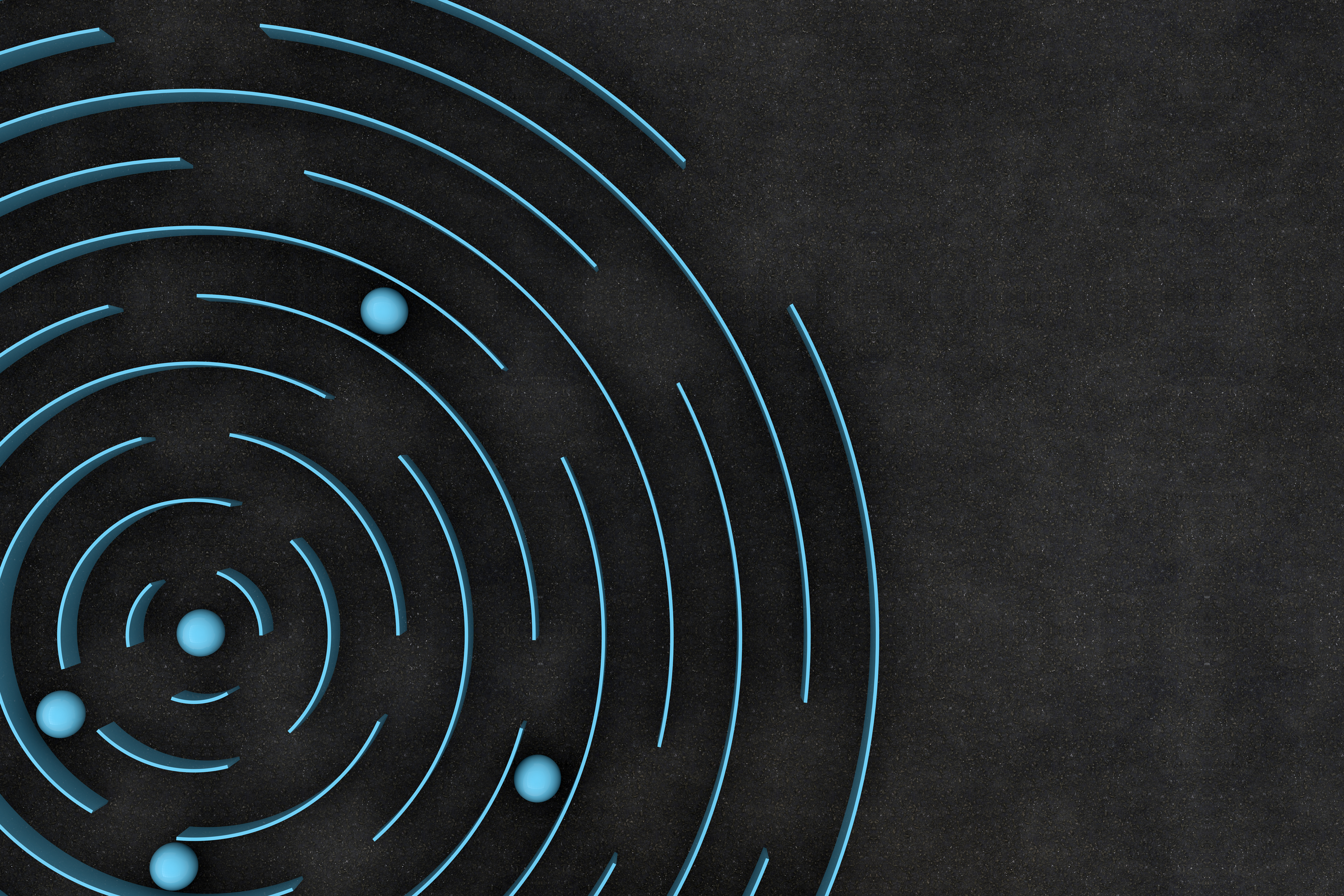 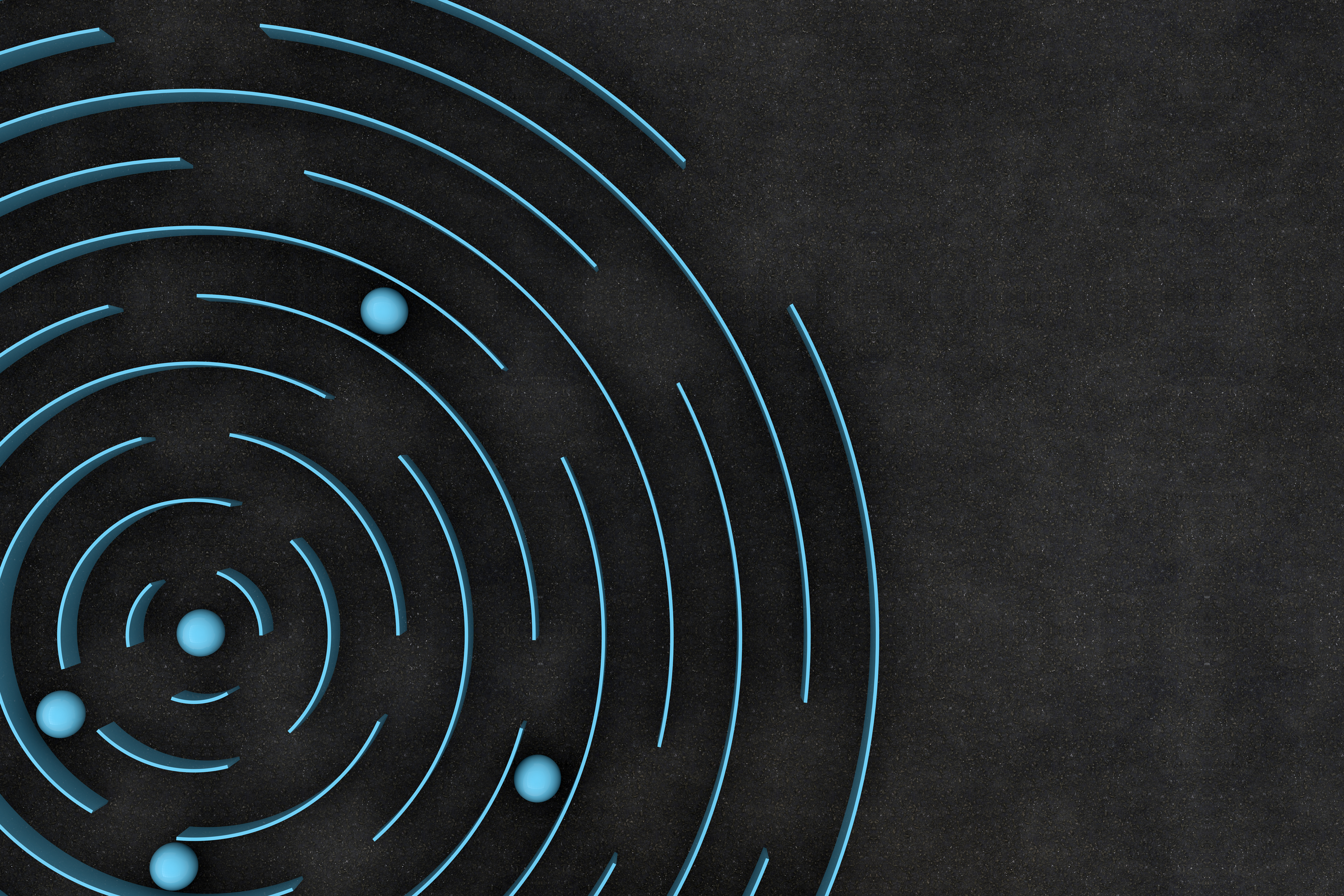 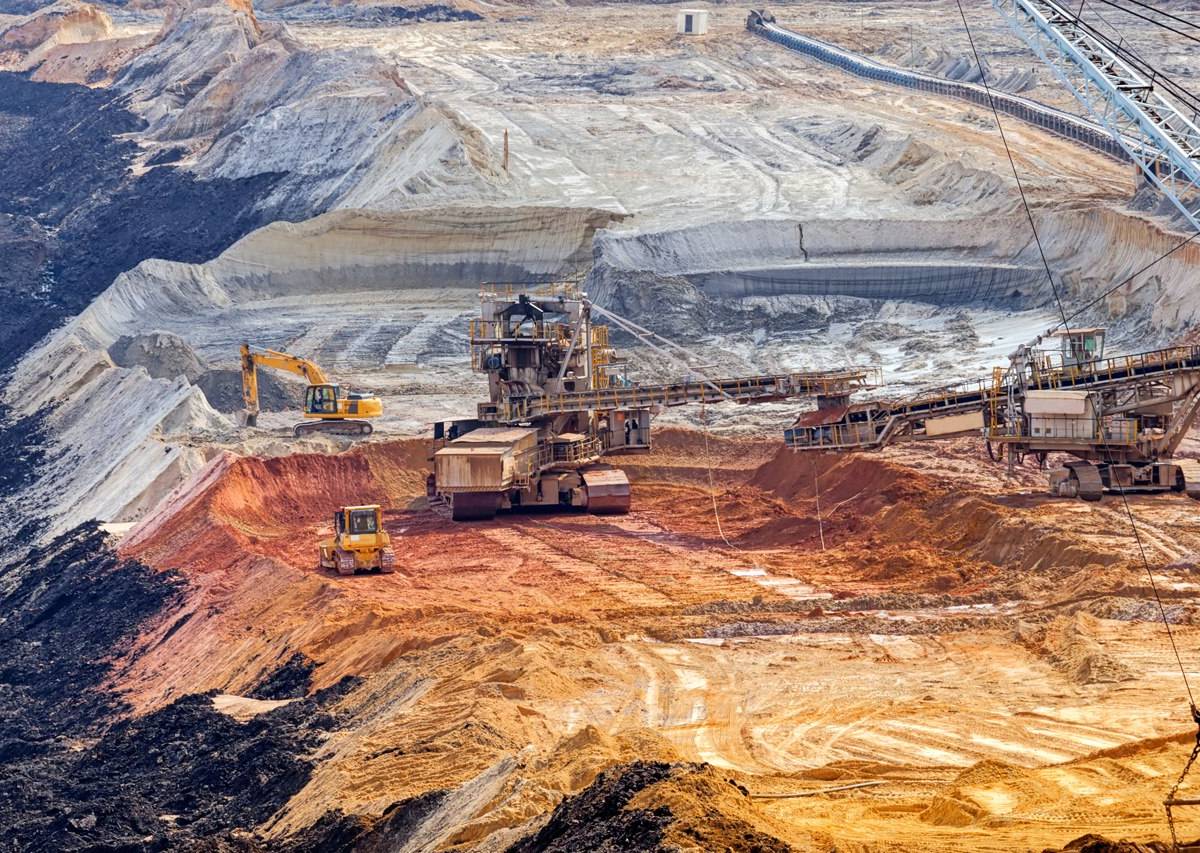 Лежалые хвосты хвостохранилища Мундыбашской обогатительной фабрики представляют промышленный интерес для их переработки;
Необходима отработка технологии для комплексного извлечения всех компонентов переработки;
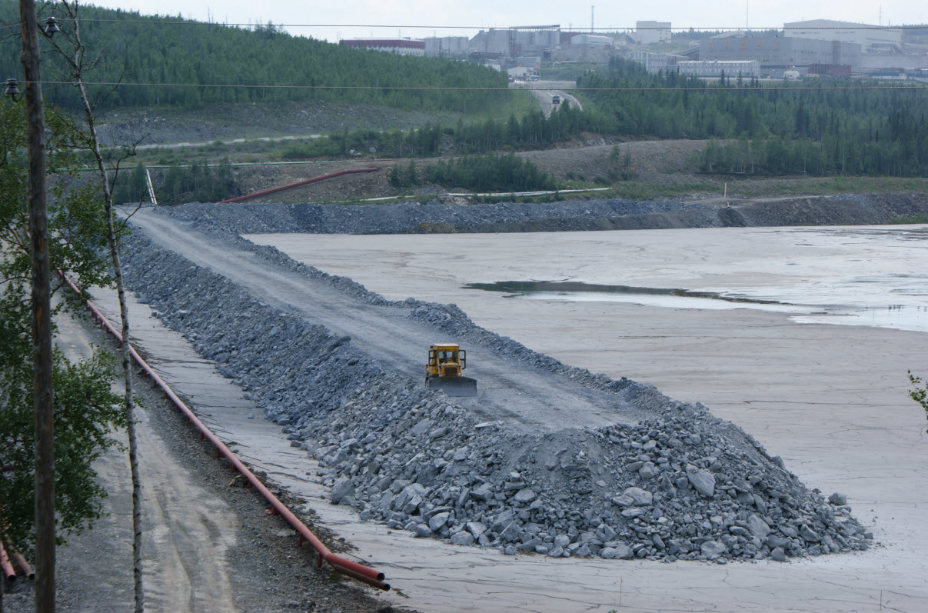 Межевание земельного участка и регистрация хвостохранилища в Киселевском логу в Управлении Федеральной службы государственной регистрации кадастра и картографии по Кемеровской области- Кузбасса будет проведена в 2021 году.